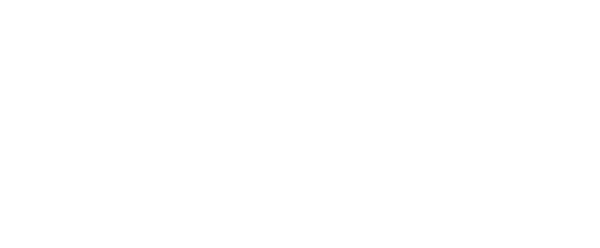 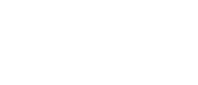 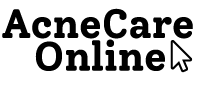 Using think aloud interviews as part of the Person Based Approach to optimising behaviour change interventions: the example of Acne Care Online
Chief Investigators: Miriam Santer and Ingrid MullerResearch team/co-investigators:Rosie Essery, Mary Steele, Stephanie Easton, Seb Pollet, Rebekah LeFeuvre, Julie Hooper, Charlotte Cairns, Taeko Becque, Sophie Dove, Kate Henaghan-Sykes, Irene Soulsby, Andrew Thompson, Mahendra Patel , Adam Yates, Alison Layton, Sinead Langan, Kim Thomas, Nick Francis, Tracey Sach, Matt Ridd, Beth Stuart, Lucy Yardley, Paul Little
acnecare@soton.ac.uk
@AcneCareOnline
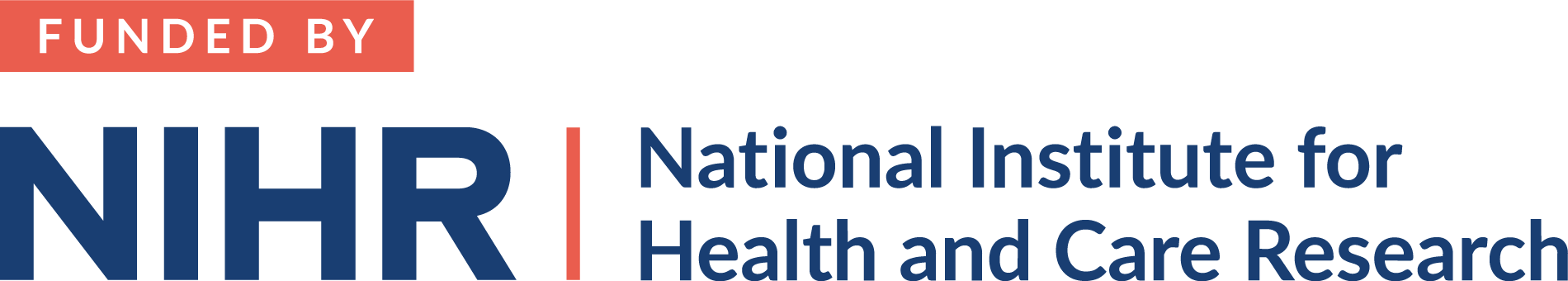 This project is funded by the National Institute for Health and Care Research (NIHR) under its Programme Grants for Applied Research programme (grant ref No NIHR202852). The views expressed are those of the author(s) and not necessarily those of the NIHR or the Department of Health and Social Care.
Overview
Using think-alouds to optimise Acne Care Online
Where this sits within the overall project
Background and aims of Acne Care Online
Methods and sample
Positive feedback
Worked examples of changes
Next steps
Phases of the study
Development of Acne Care Online 
Phase 1a – qual. interviews with young people and parents/ carers
Phase 1b – qual. interviews with primary care prescribers and community pharmacists 
Phase 2 – qualitative optimisation

Feasibility Trial 
Recruiting from primary care and community, social media and schools
Participants randomised to Acne Care Online plus usual care OR usual care alone
12 week follow-up
Target n = 60

Effectiveness trial 
Recruiting from primary care and community, social media and schools
Participants randomised to Acne Care Online plus usual care OR usual care alone
12 week (Primary outcome), 34, 36 and 52 week follow-up
Target n = 588
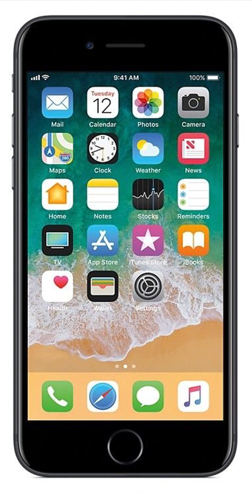 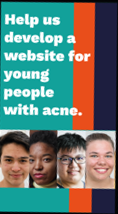 Background and aims
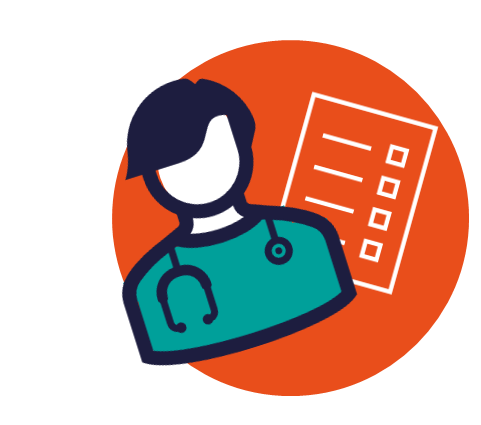 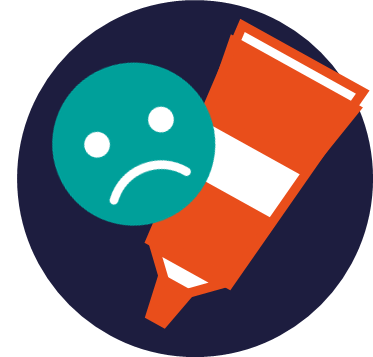 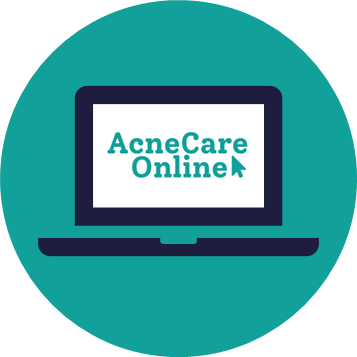 Acne is common and has significant impact on quality of life. Topical treatments are effective but adherence is low.
Acne Care Online is an online intervention with an embedded decision aid tool to aid help-seeking and  support acne self-management.
The aim of this study is to optimise the intervention through an iterative process of gaining user feedback.
Recruitment and methods
Recruitment methods:
Primary care mailout
Social media
Re-contacting earlier qualitative participants
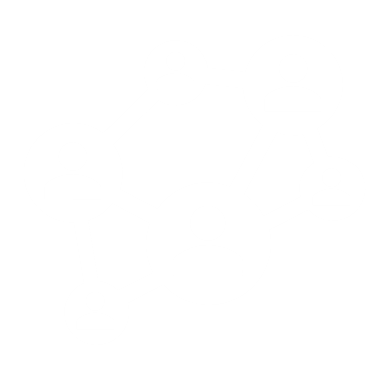 53 young people with acne interviewed. Purposive sampling by:
Sex
Age
Ethnicity
IMD
Length of time with acne
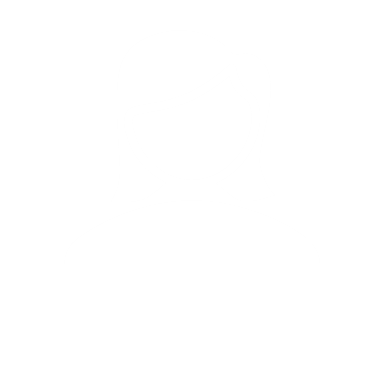 Interviews: 
Held on Microsoft Teams
Interviewer or participant shared their screen
Audio recorded and transcribed
Continued until no new feedback received
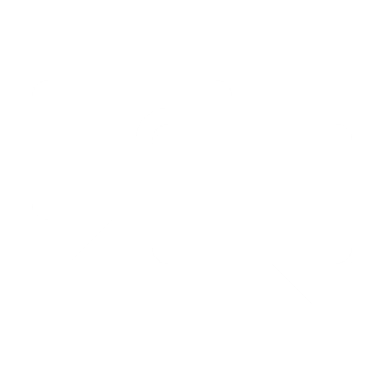 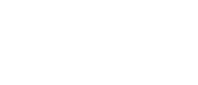 Sample characteristics
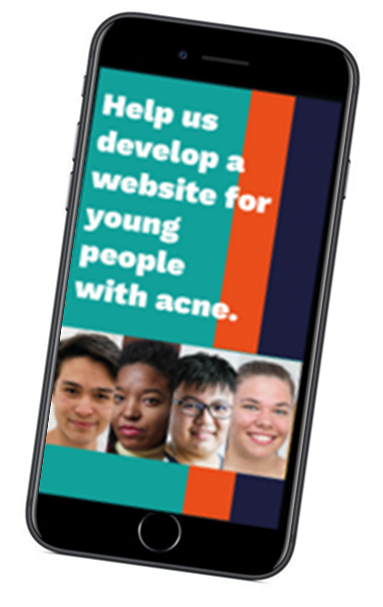 Sample
Intervention optimisation
Two types of interviews conducted:
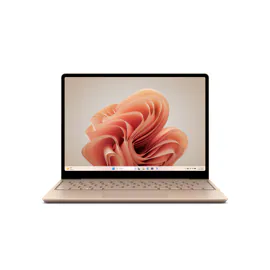 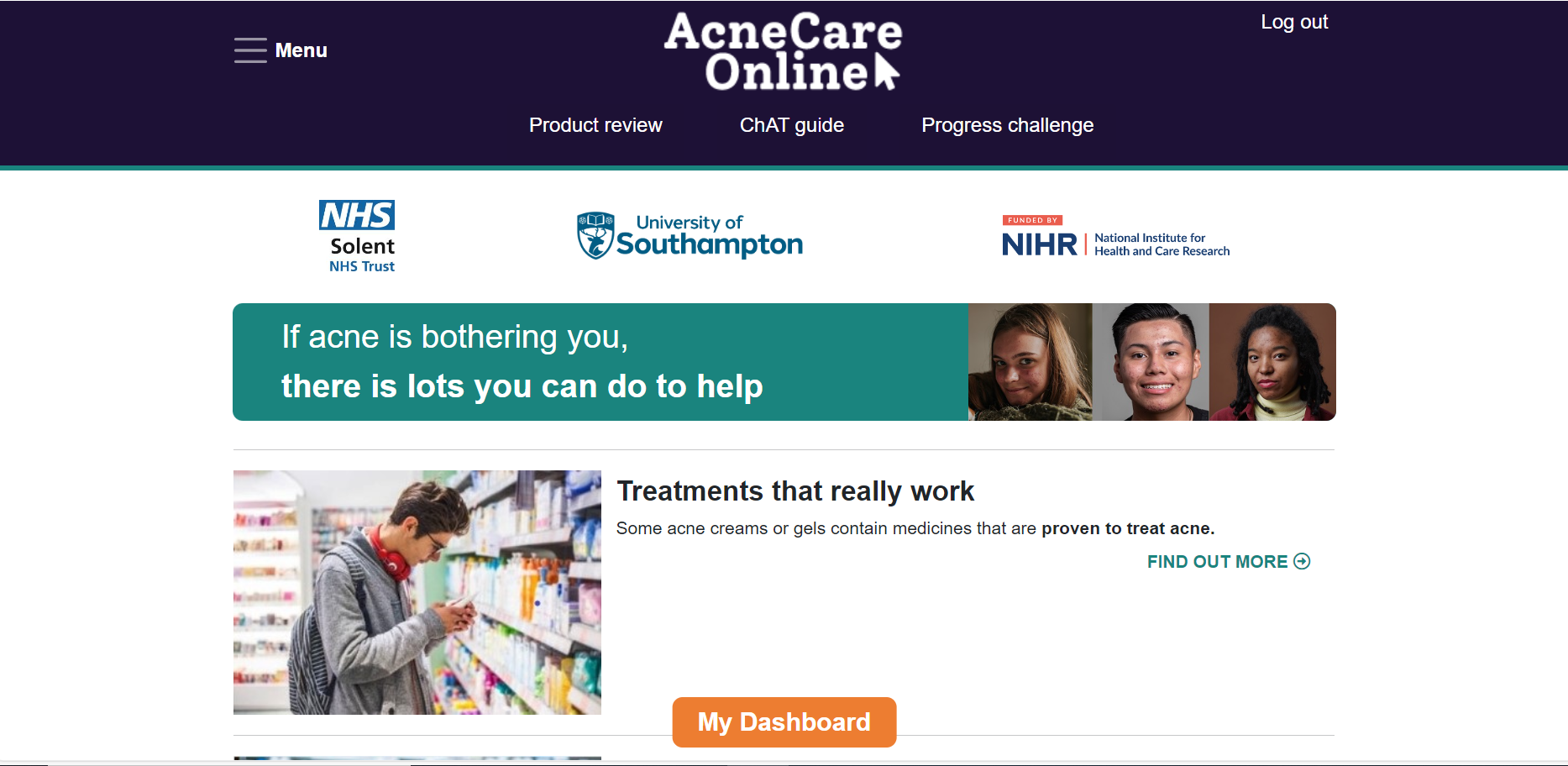 What did participants like?
Content, style and issues relatable

Credible and trusted resource with advice from HCPs

Valued the depth of information but accessible

Shared experiences from young people
Positive comments
“[The videos] were concise, which people love. People don't have time to be watching 20-minute videos.”
"People like me have been involved, so they understand…”
“[Ingredients list] is really useful as well because it's quite common to find so many products and you don't really know if the actual ingredients in them do anything to help or not”
“I think it's good to have a GP saying their advice because it's advice that people can trust.”
Example of change made: Navigation
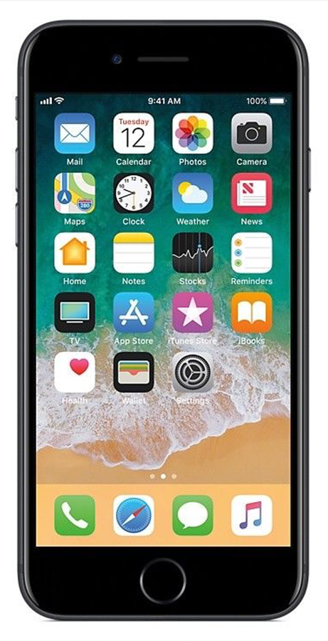 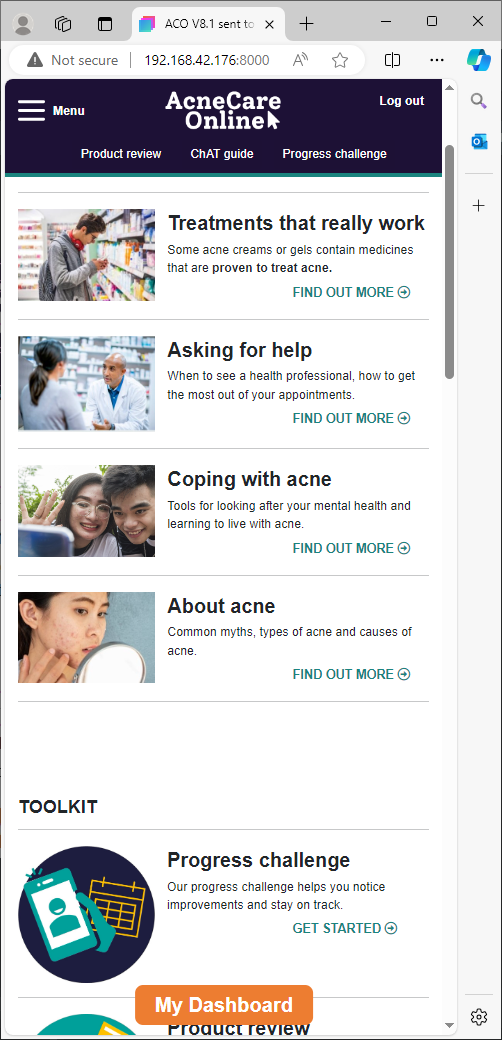 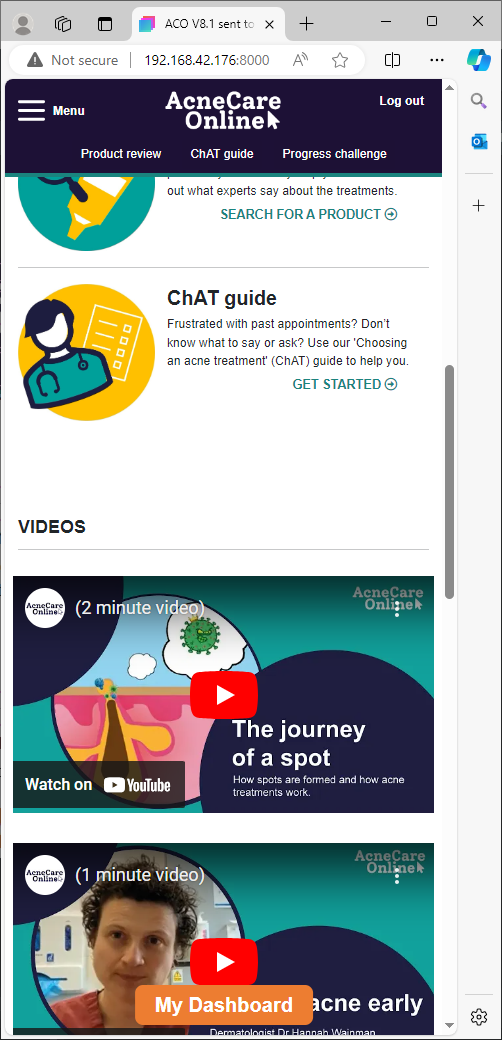 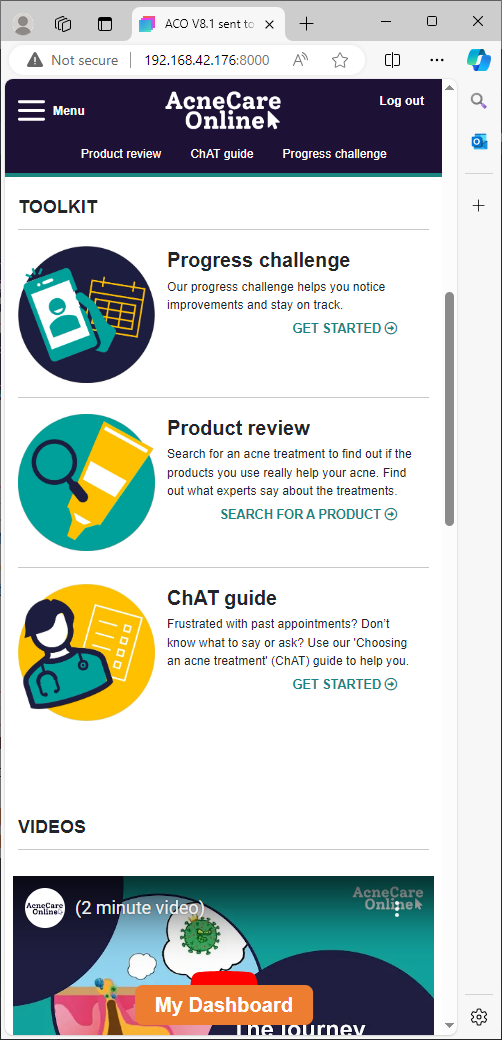 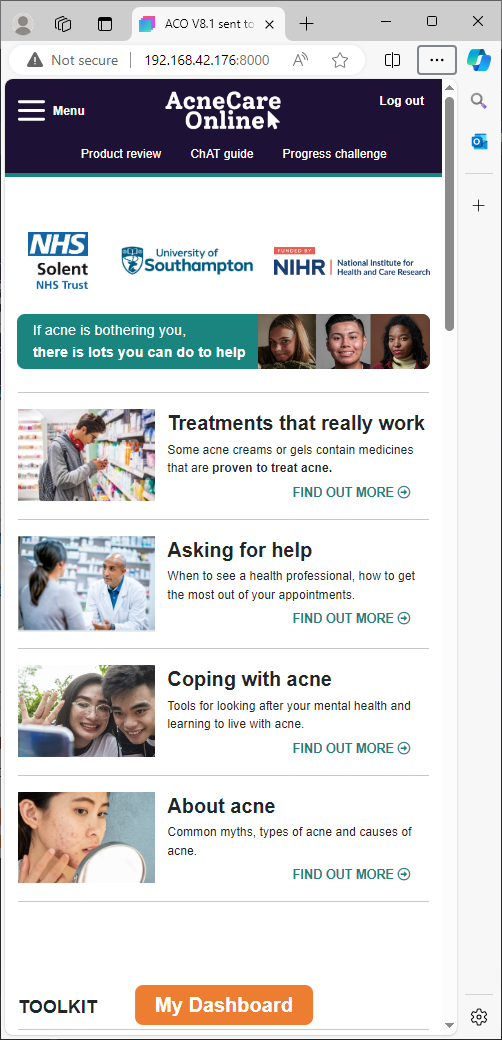 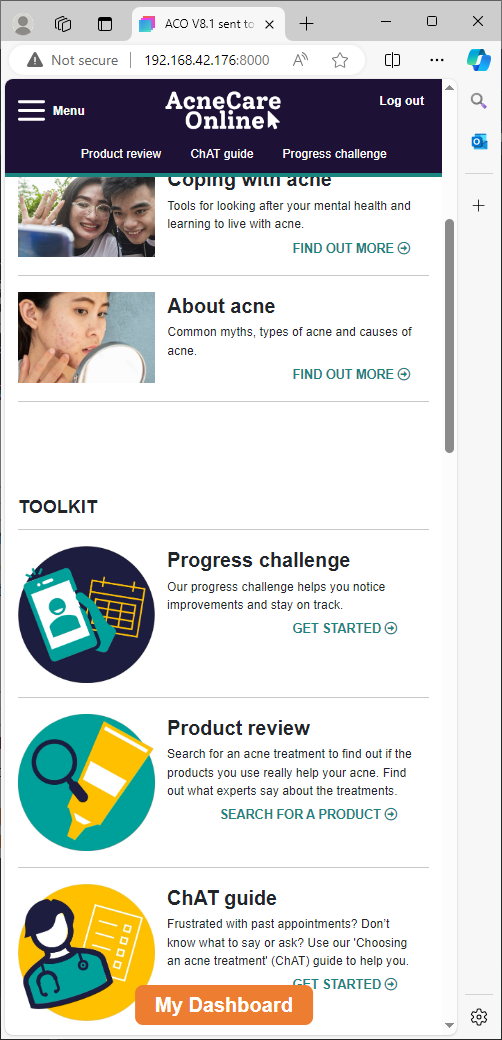 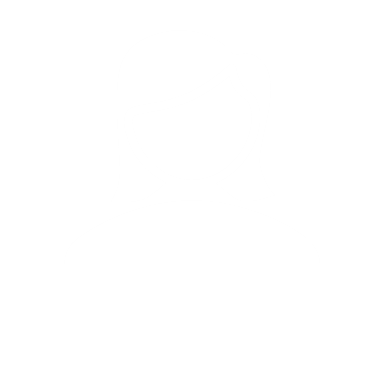 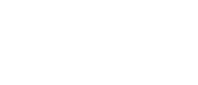 Table of changes: Navigation
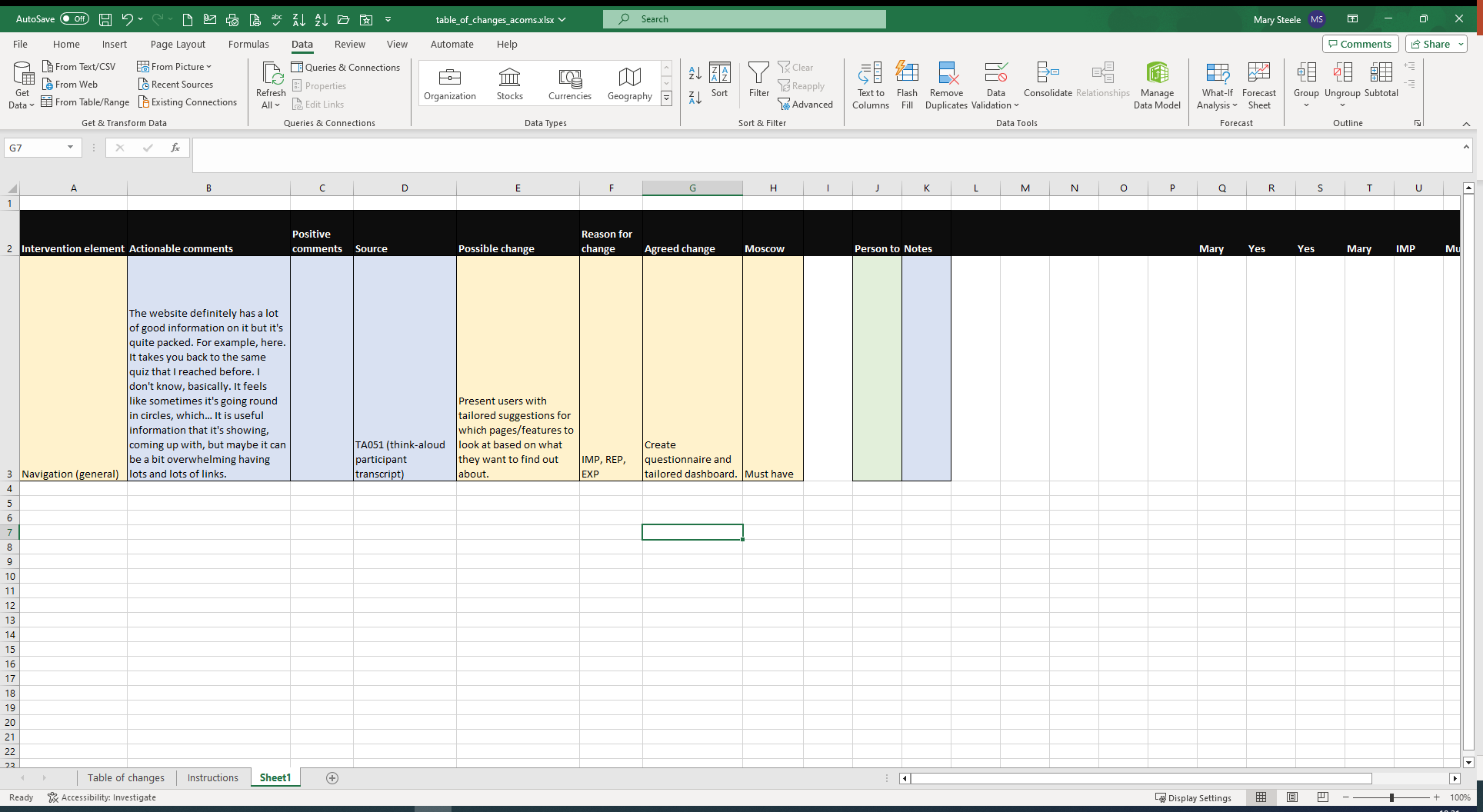 “It feels like sometimes it's going round in circles…maybe it can be a bit overwhelming having lots and lots of links”
“I don’t mind scrolling but its probably more useful to see the headlines straightaway.”
The homepage is the thing you go on first…. The thing that you want is buried so deeply down. .”
Navigation changes
Toolkit and main menu available on every page

Direction to key messages using ‘important’ boxes

Personalised tailoring directing participants to relevant information
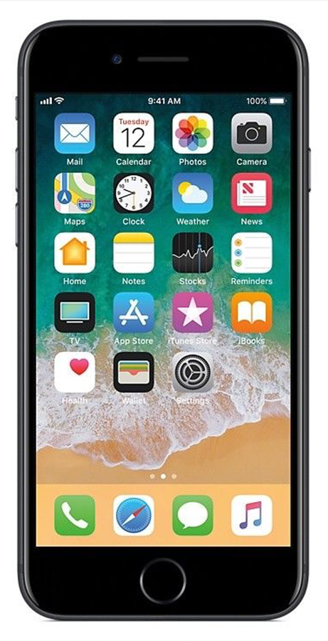 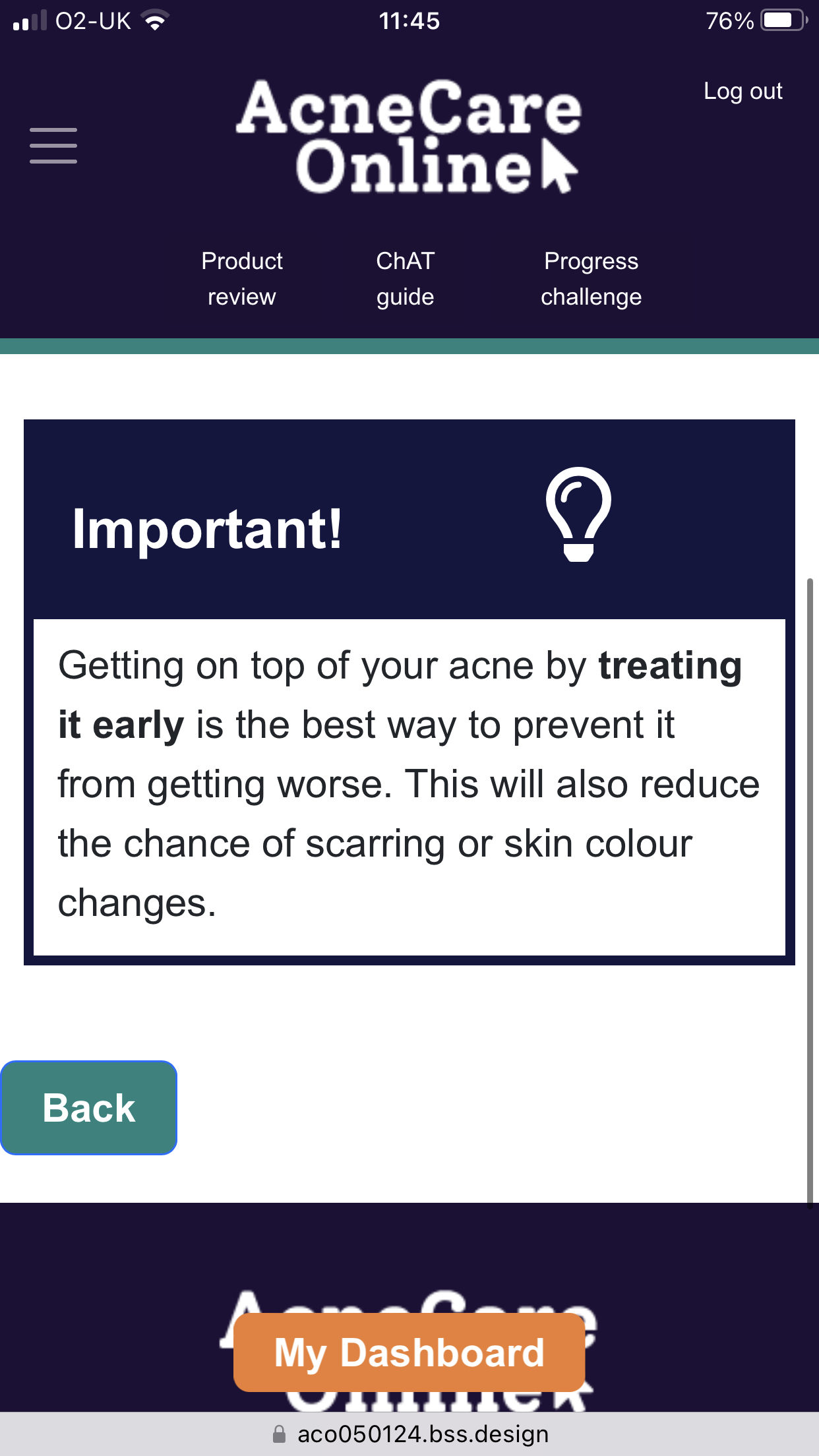 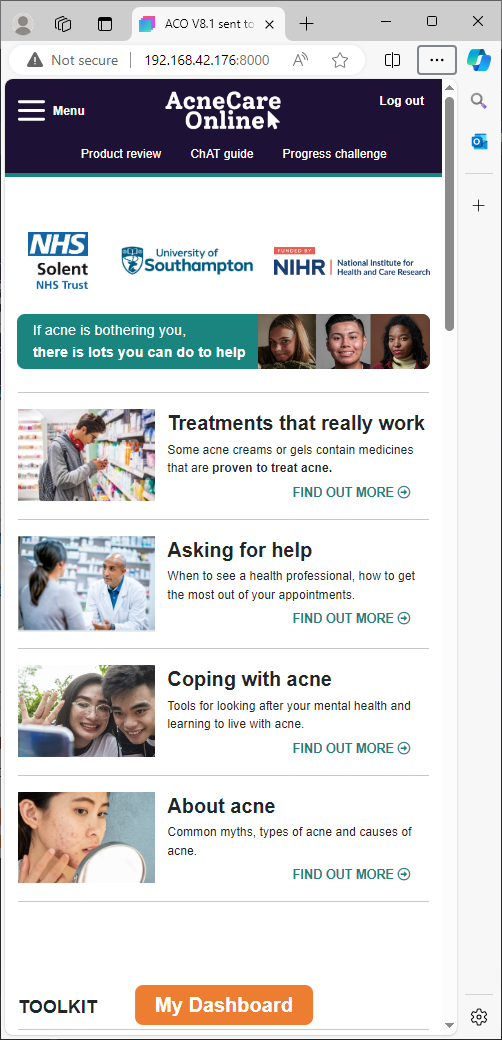 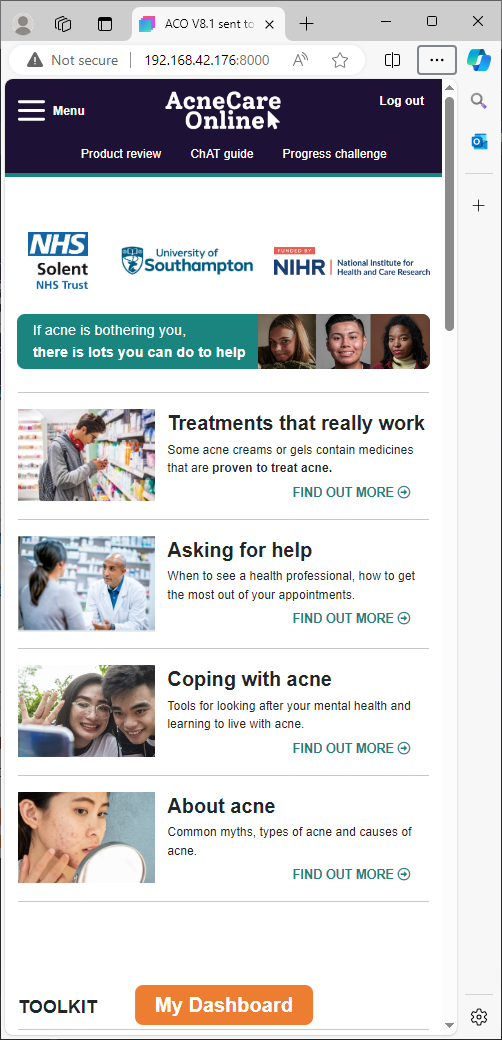 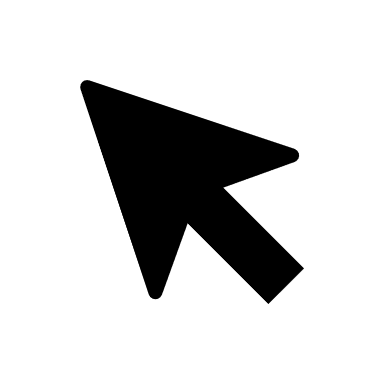 New tailoring and dashboard
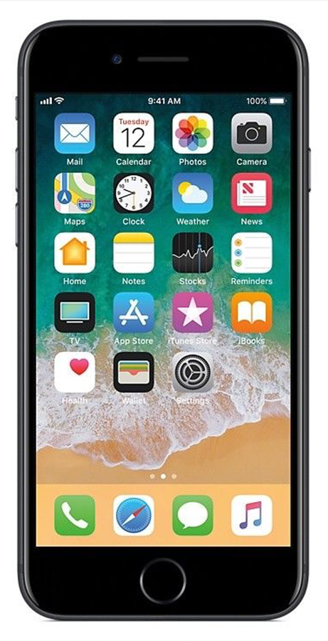 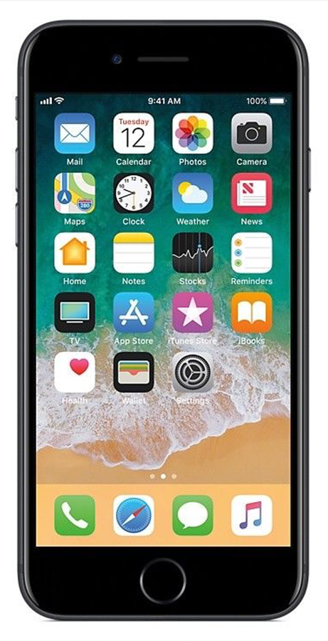 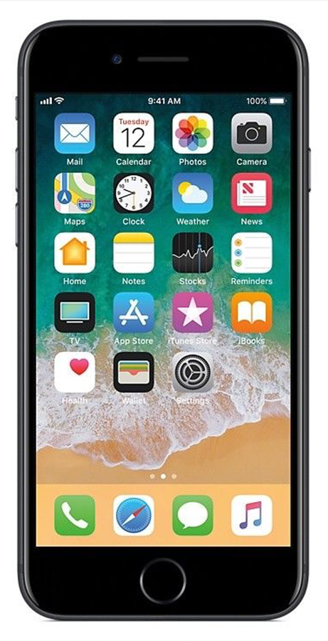 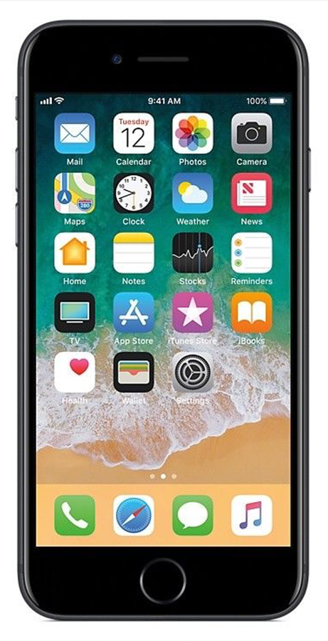 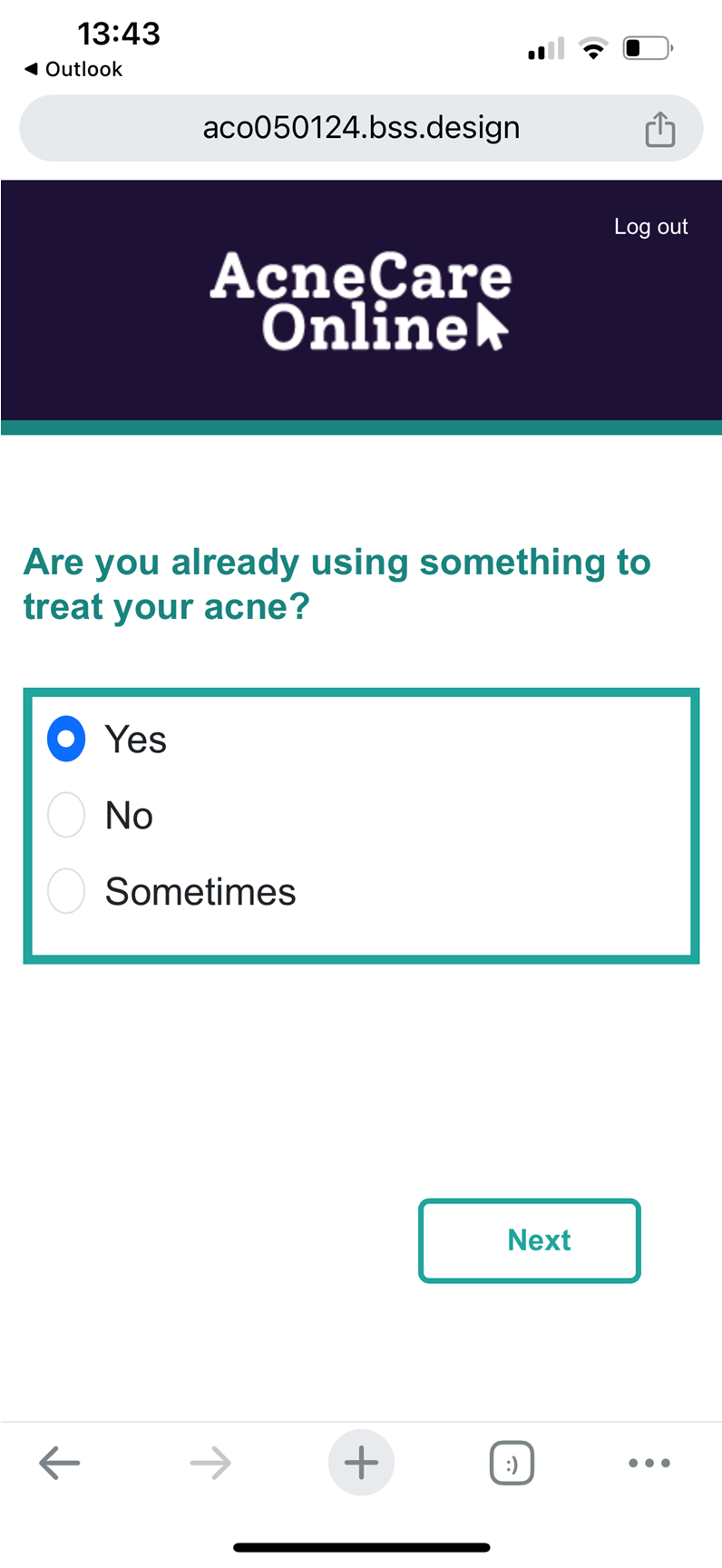 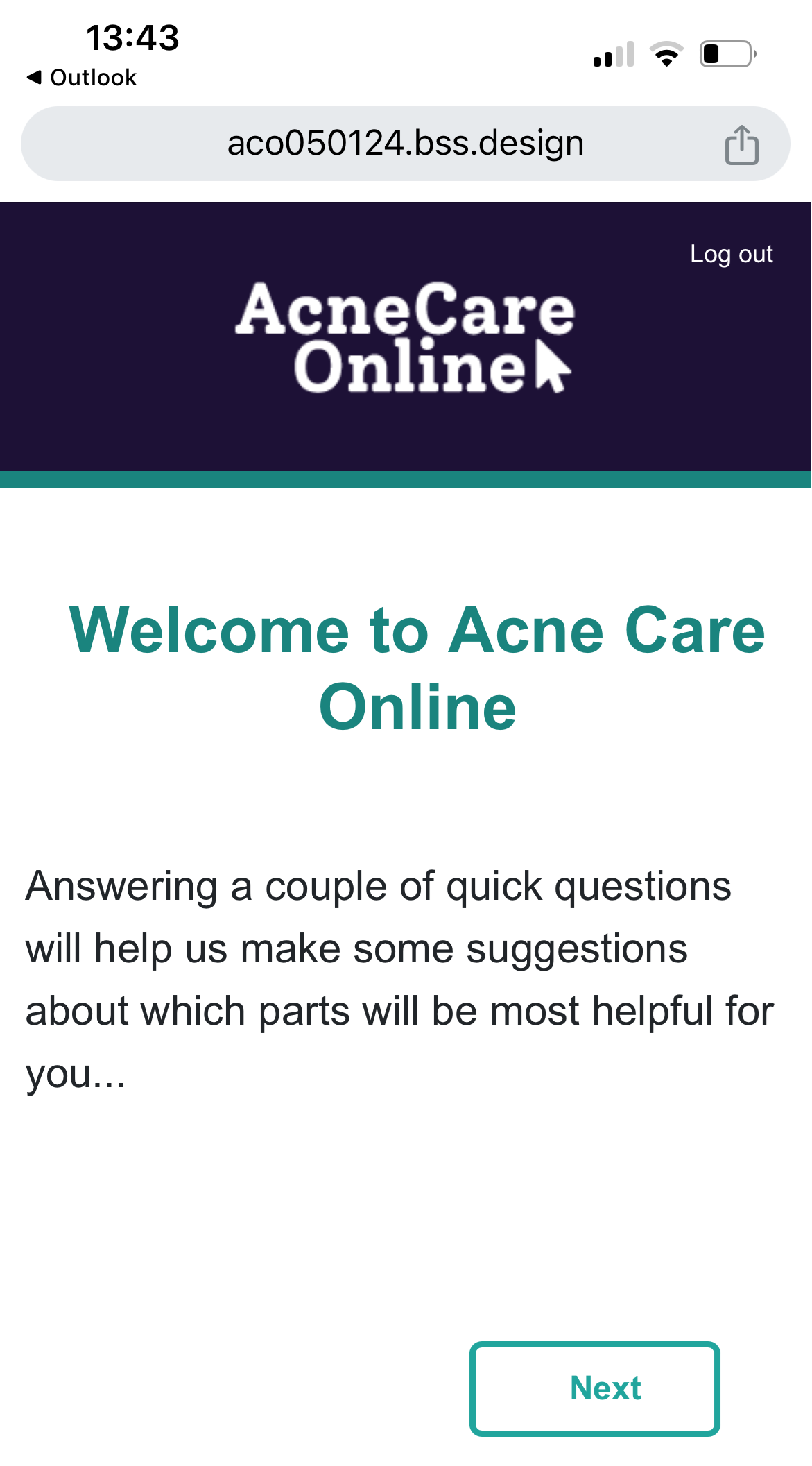 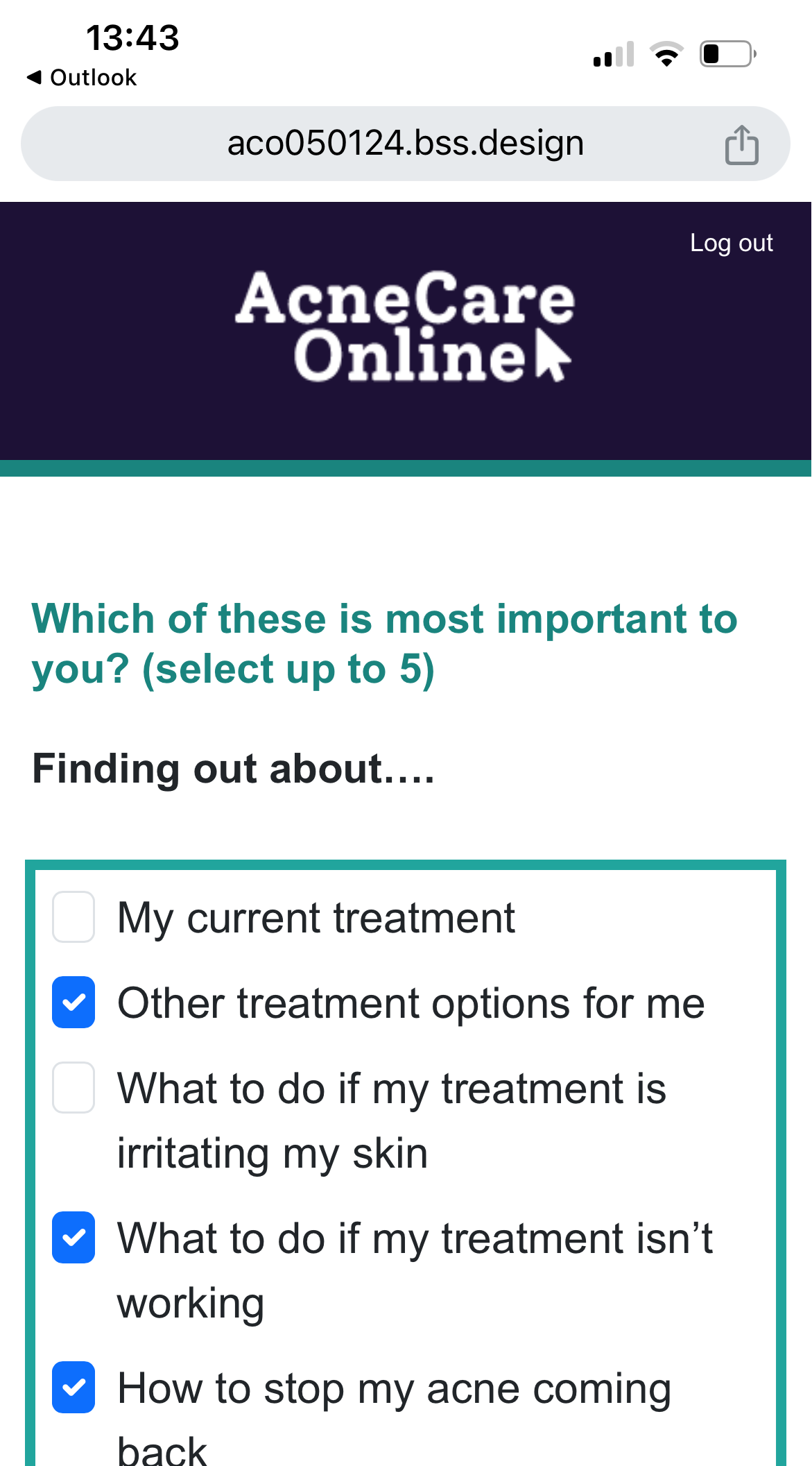 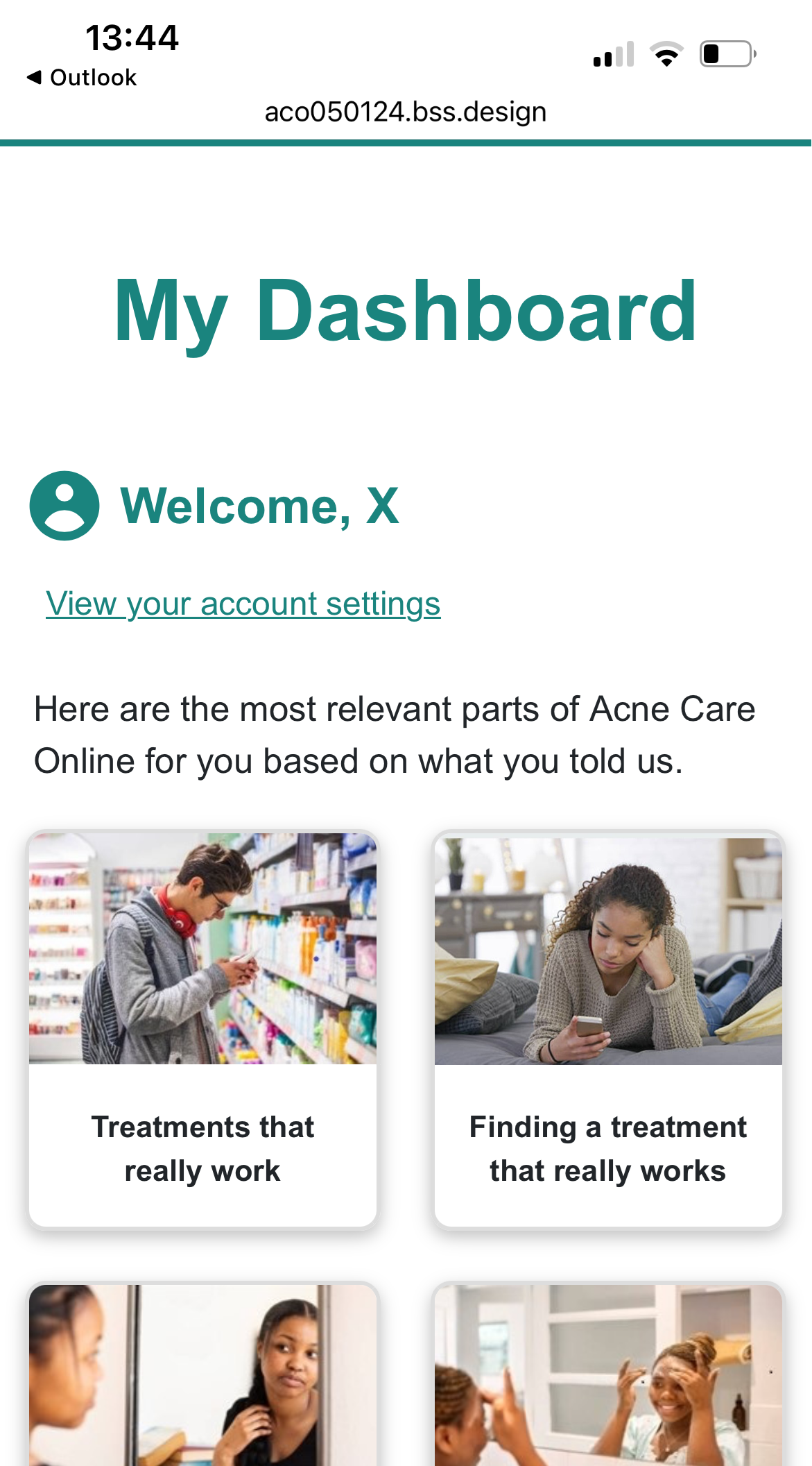 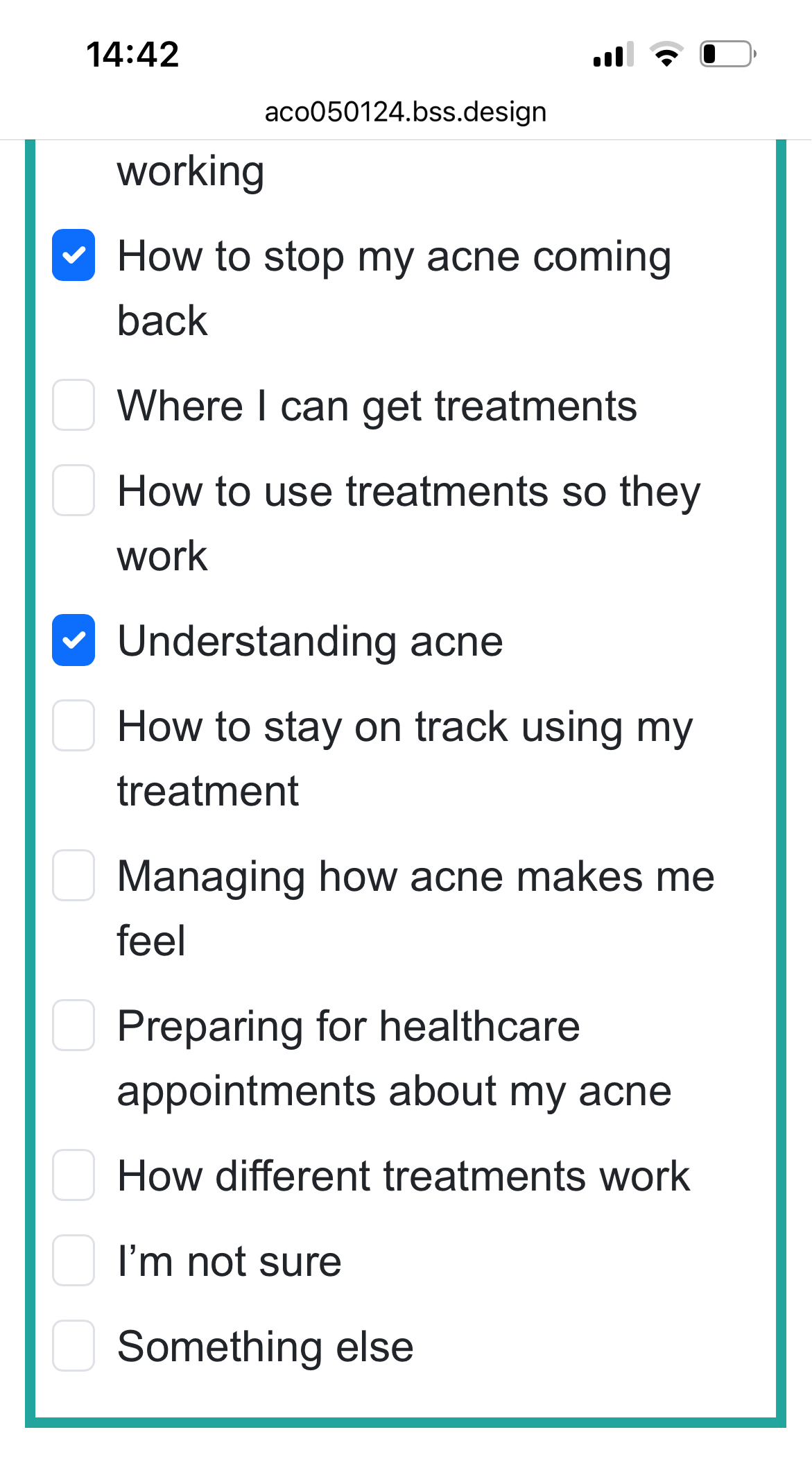 What else did we learn?
Videos to be short and concise

Unclear of some key messaging

Misunderstanding key terminology e.g. topicals

Wanting further advice (e.g. maintenance treatment  and scarring)
Actionable comments
“I think some of the speech was going a little slow, which can sometimes lose concentration, you know?”
“I didn't realise there were different types of topical treatments. I thought there were just all the ones you put on your skin”
“Maybe make more pop-ey boxes for key information…for me, if I saw that, unless it was highlighted in a bold font on keywords, I just would have browsed over that and brushed over it”
Changes made
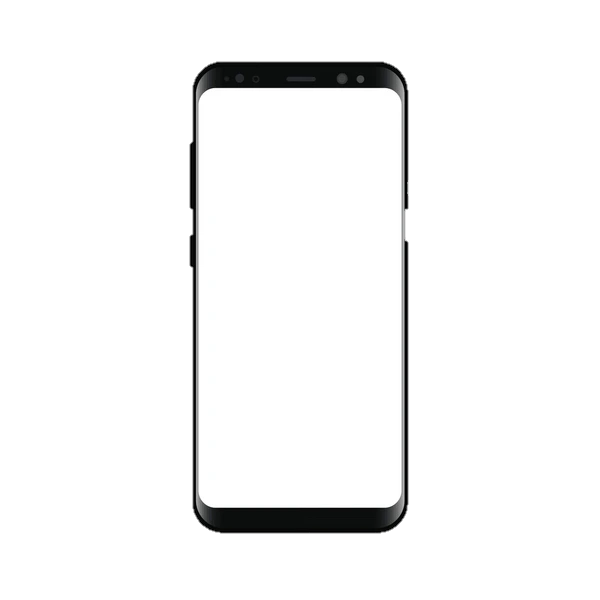 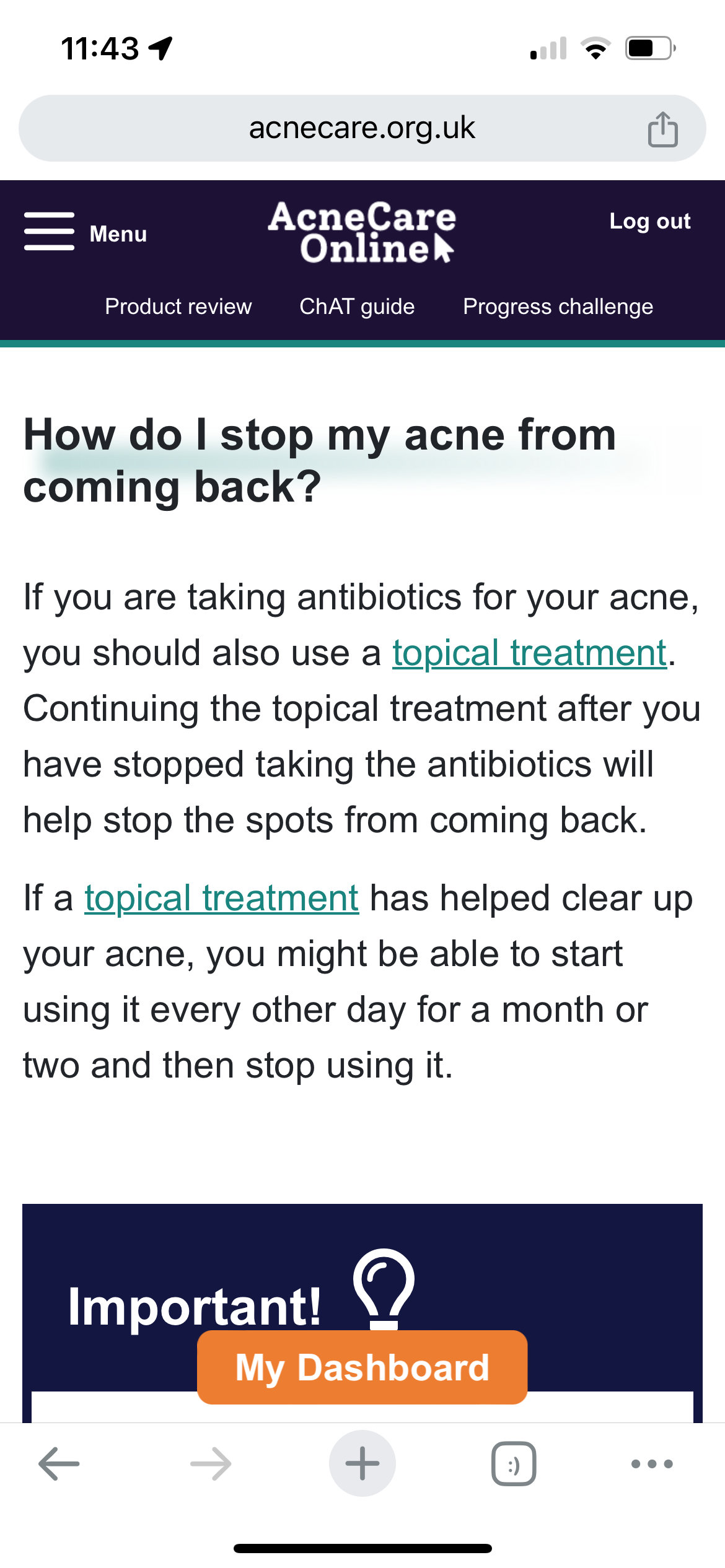 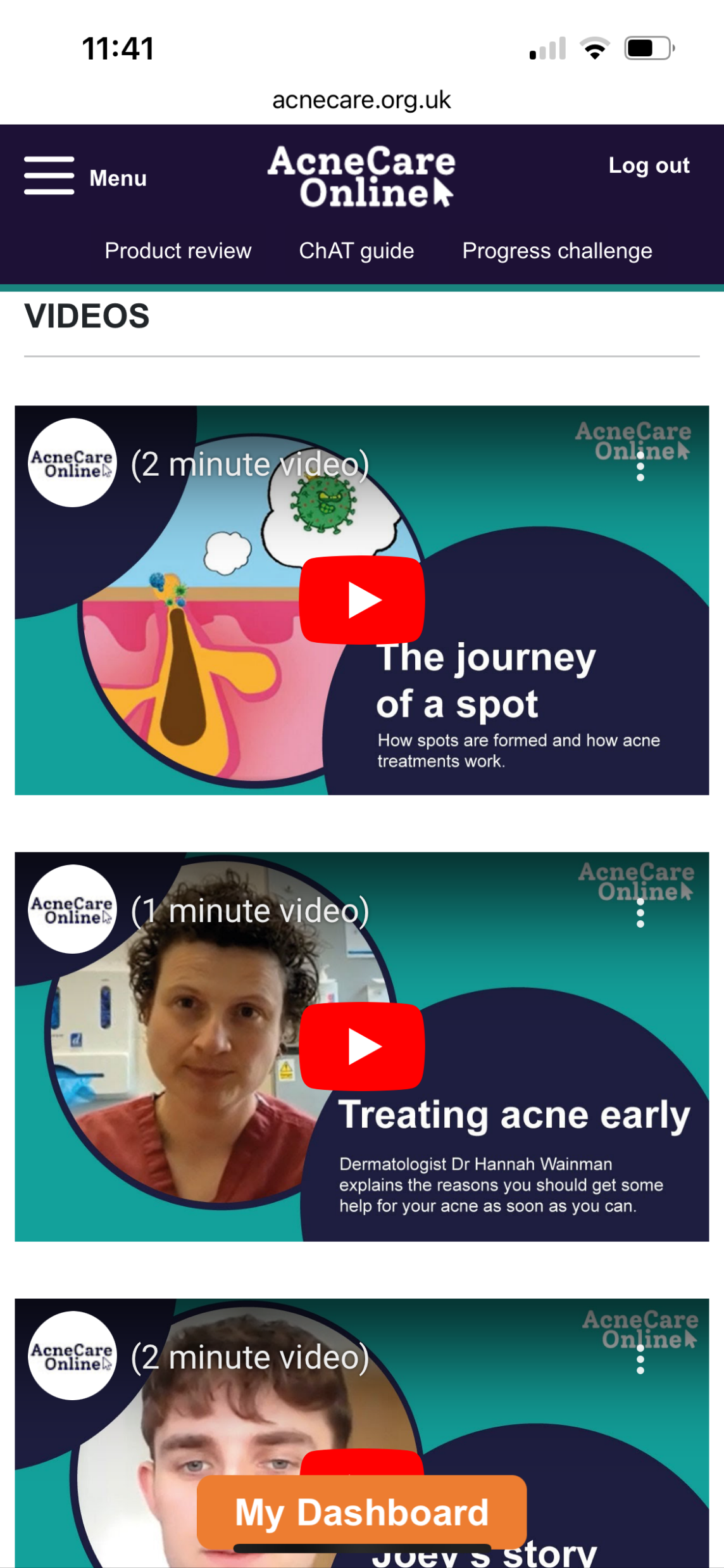 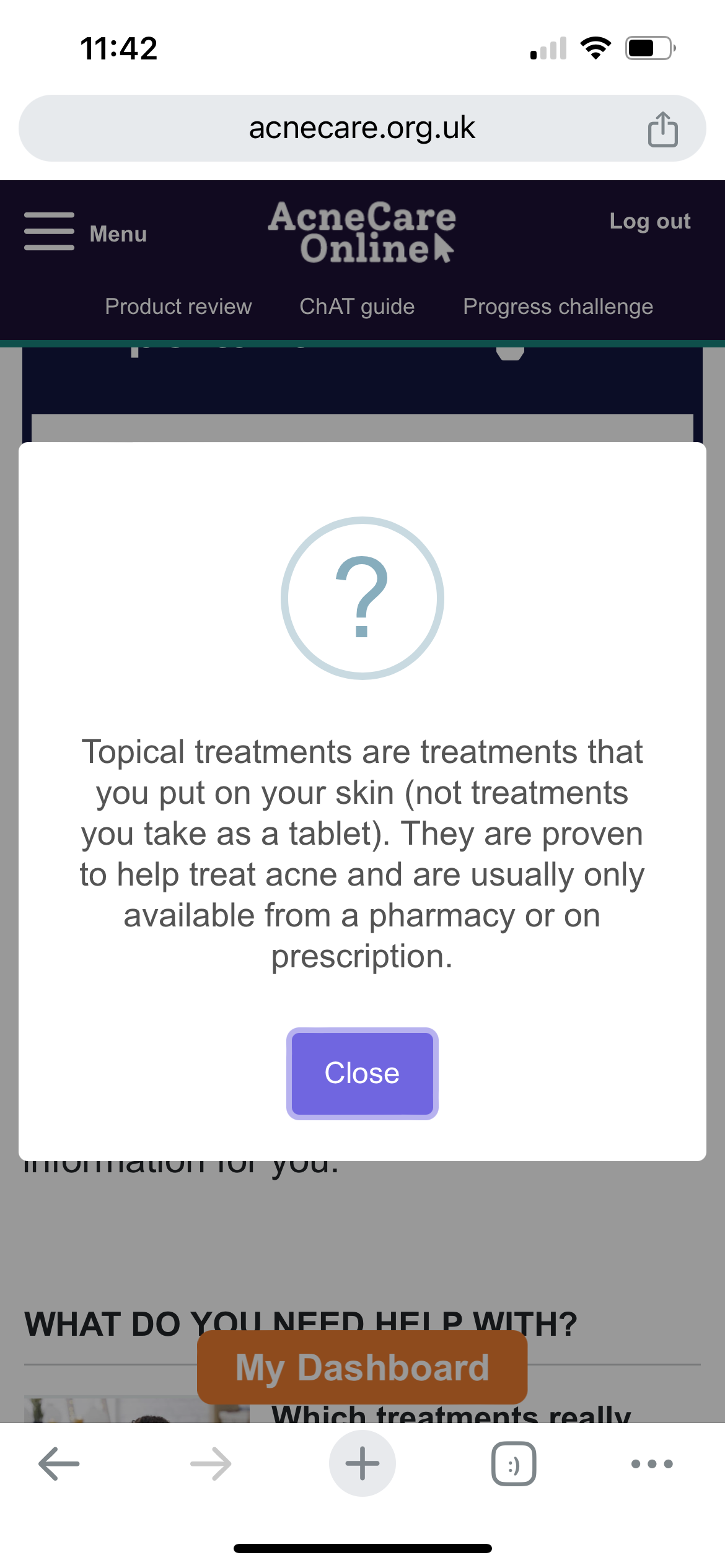 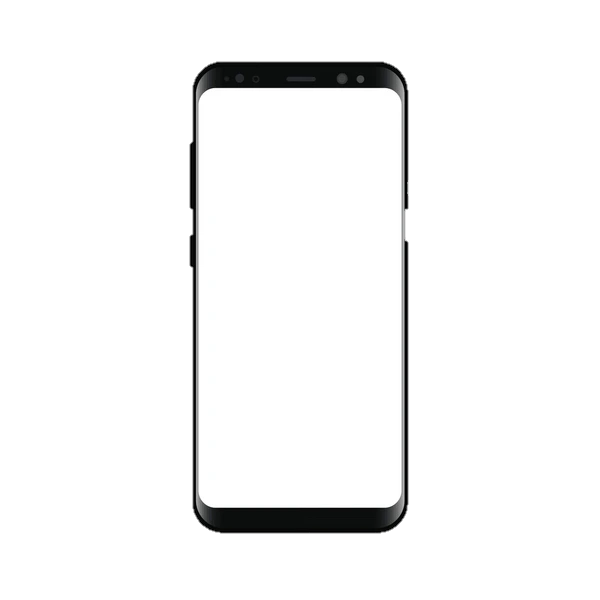 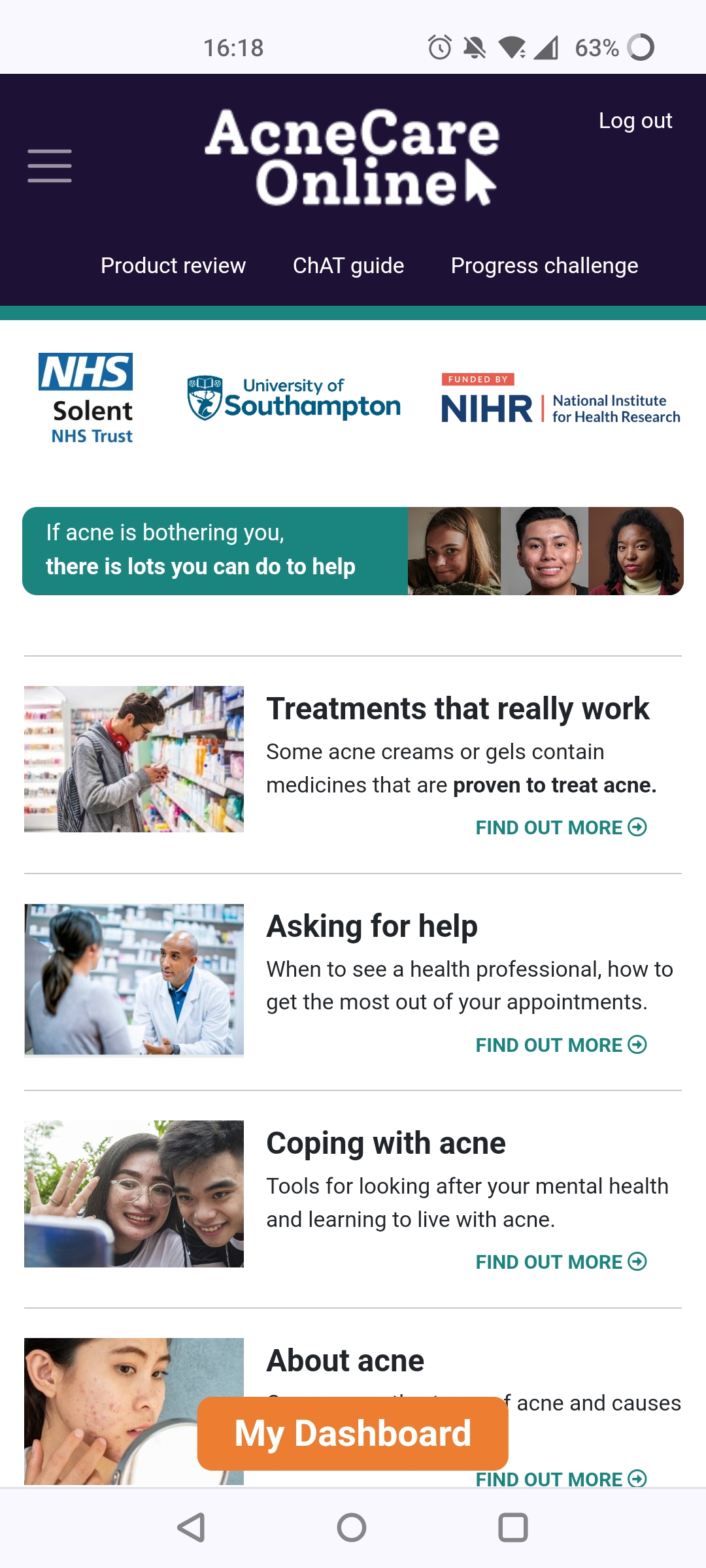 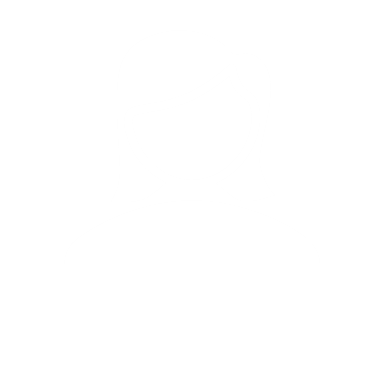 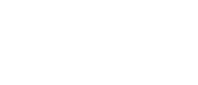 Next steps
We have a final version of the website ready for trialling…
Feasibility trial
Pilot trial
Main trial
run into
Nested process evaluation
Nested process evaluation
[Speaker Notes: Nested process evaluations

Aims: 
Explore barriers/facilitators to trial recruitment and retention

Inform programme theory for design of full-scale process evaluation]
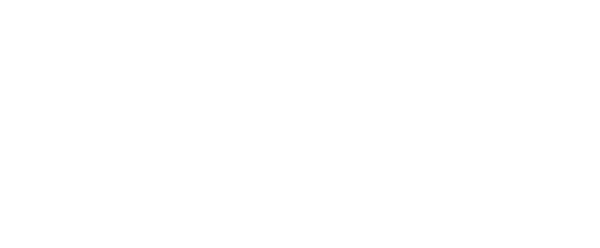 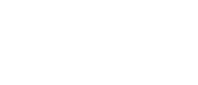 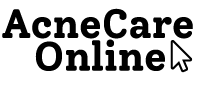 Questions/Discussion
acnecare@soton.ac.uk
@AcneCareOnline
This project is funded by the National Institute for Health and Care Research (NIHR) under its Programme Grants for Applied Research programme (grant ref No NIHR202852). The views expressed are those of the author(s) and not necessarily those of the NIHR or the Department of Health and Social Care.
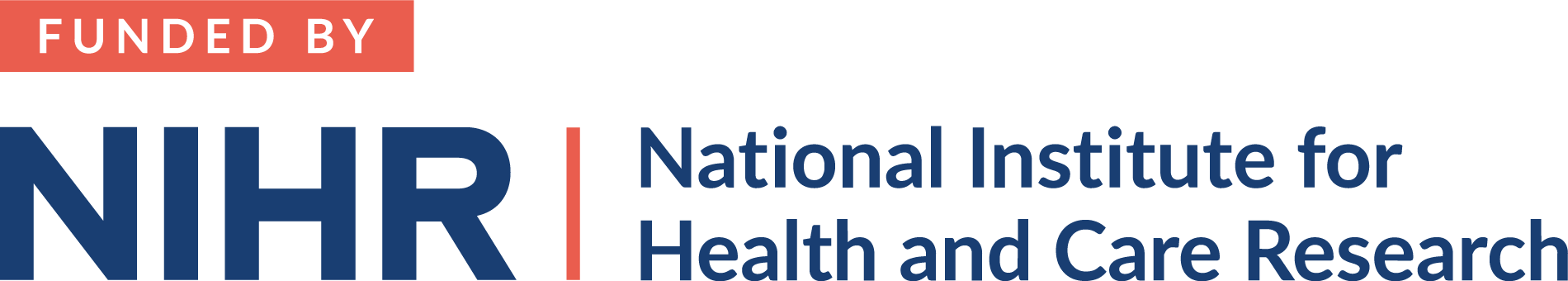